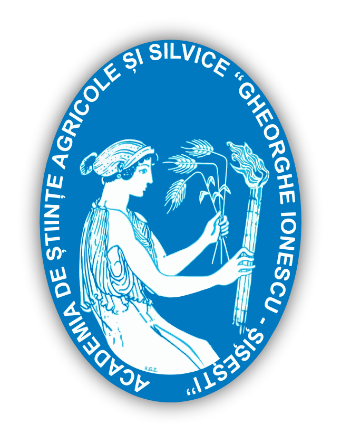 ACADEMIA DE ȘTIINȚE AGRICOLE ȘI SILVICE 
“GHEORGHE IONESCU ȘIȘEȘTI”
SCDVV  DRĂGĂŞANI
PRINCIPALELE CARACTERISTICI DE COMPOZIȚIE ALE STRUGURILOR DIN SOIURILE DE STRUGURI ALBI ȘI SEMIAROMAȚI
        Popescu Raluca Iuliana
REZUMAT
Studiile au fost efectuate la Stațiunea de Cercetare Dezvoltare pentru Viticultură și Vinificașie Drăgășani si au avut drept scop studierea anumitor soiuri de struguri românești și străine, albe cultivate în condițiile eco-pedo-climatece ale podgoriei Drăgășani, județul Vâlcea. Cercetările care fac obiectul lucrării de faţă s-au desfăşurat în perioada anilor viticoli 2019, 2020 şi 2021 asupra potenţialului tehnologic al soiurilor pentru vinuri albe și aromate: 'Crâmpoșie selecționată, 'Sauvignon', 'Crâmpoșie aromată'  și 'Tămâioasă românească'. În toţi cei 3 ani viticoli, pe parcursul cărora s-au efectuat cercetările, începând cu declanşarea fenofazei de pârgă, identificată prin înmuierea boabelor, s-a procedat, conform metodologiilor elaborate de Institutul Naţional de Cercetări pentru Viticultură şi Vinificaţie, la urmărirea procesului de creştere şi maturare a strugurilor. În acest scop, pentru toate soiurile luate în studiu cantonate în podgoria vâlceană Drăgășani au fost luate în considerare 500-700 boabe de struguri, la fiecare dată calendaristică de referinţă, determinându-se cu precizie, greutatea lor şi raportându-se la 100 boabe. În mustul celor 500-700 boabe s-au determinat, prin metode adecvate, conţinuturile relative în glucide (g/l) şi în aciditate (g/l în H2SO4).
REZULTATE ȘI DISCUȚII
Pentru strugurii elitei Crâmpoșie aromată obținuți din Crâmpoșie selecționată  x Muscat de Hamburg, datele înscrise în tabelele 5. şi 6., reprezentând valorile principalelor caracteristici ale strugurilor la maturitatea deplină şi maturitatea tehnologică, sunt argumente certe privind valoarea tehnologică a acestuia, manifestată în podgoria Drăgăşani.
CONCLUZII
În general, parametrii de calitate ai strugurilor şi cei de productivitate şi randament, pentru acelaşi areal şi an viticol, sunt atribute esenţiale ale naturii genetice a fiecărui soi, iar pentru unul şi acelaşi soi, nivelurile lor diferă, la diferitele fenofaze, în funcţie de condiţiile climatice ale anilor de producţie. Atât caracteristicile de calitate ale strugurilor,  pe ansamblul sortimentului pentru vinuri albe, semiaromate, aromate  întrunesc cele mai avantajoase niveluri în anii cu o bună aprovizionare de apă din anul precedent, cu regim pluviometric normal, însoţit de un regim termic şi unul de insolaţie superioare, din perioada activă a viţei de vie, aşa cum a fost anul 2021. La toate soiurile pentru vinuri din categoriile superioare, în general, parametrii de compoziţie ai strugurilor ating nivelurile corespunzătoare tipurilor vizate la 10 – 15 zile posterior maturităţii depline.
      Toate soiurile de struguri analizate se preteaza a fi cultivare în toate arealurile viticole din țară, în vederea vinificări și obtineri de vinuri de calitate superioară.
BIBLIOGRAFIE
1. Nicolaescu C. (2007). Studiul potenţialului oenologic al arealului Dealul Banului-Strejeşti-Cârlogani din sudul podgoriei Drăgăşani., Teză de doctorat, Universitatea din Craiova.
       2. STOICA FELICIA, 2003 – Studiul posibilităţilor tehnologice de obţinere a vinurilor aromate de tip VDOC în podgoria Drăgăşani, Teză de doctorat, Universitatea din Craiova.
        3. Trușcă (Popescu) Raluca Iuliana, 2023 - Cercetări privind evoluția potențialului calitativ al sortimentului specific podgoriei Drăgășani, Teză de doctorat, Universitatea din Craiova.
CONFERINTA ANIVERSARA ICAR ed. III
Bucuresti, 30 mai 2024